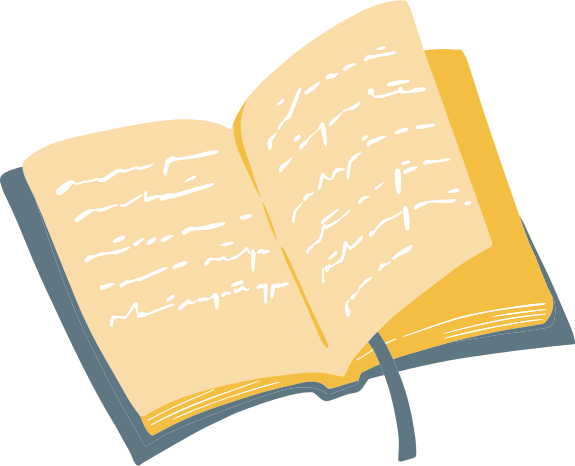 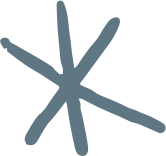 Ennis ISD
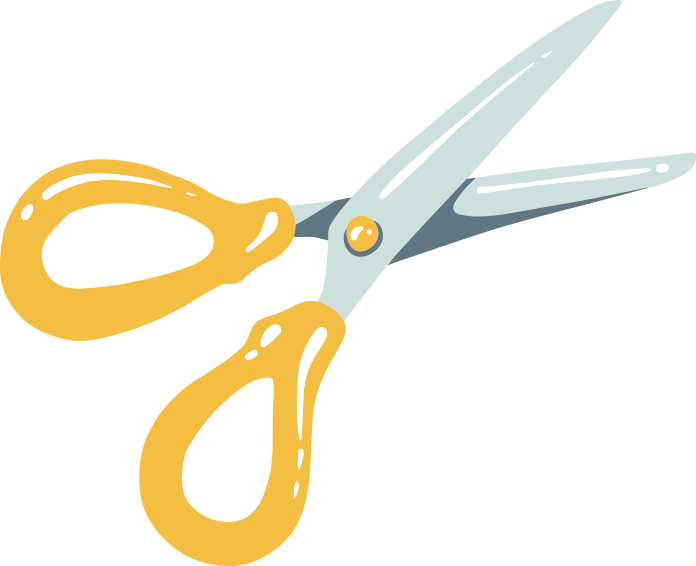 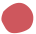 Bienvenidos a la 
La reunión anual de 
Título I, Parte A 
Los padres y las familias
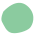 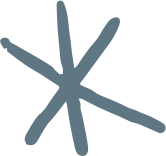 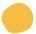 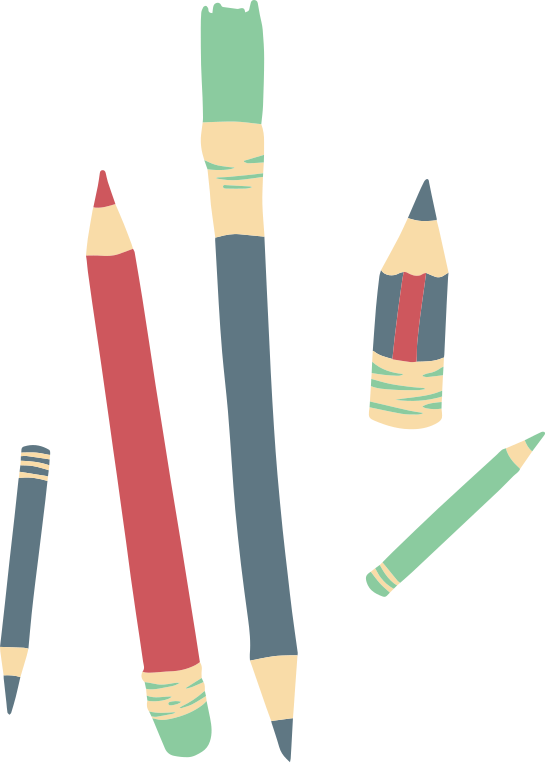 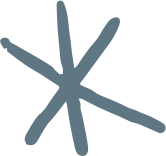 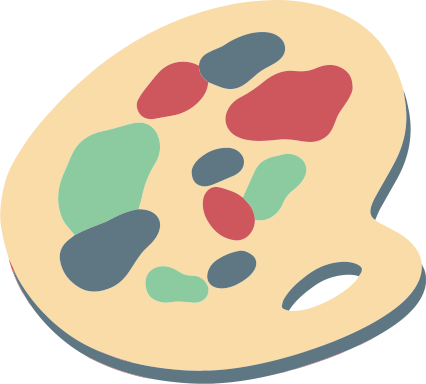 Año escolar 2020-2021
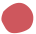 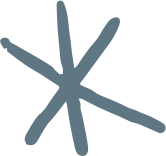 [Speaker Notes: Intro]
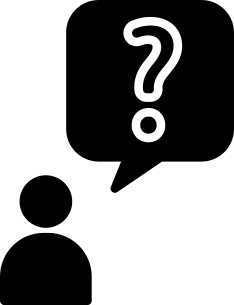 ¿POR QUÉ ESTAMOS AQUÍ?
LA LEY DE ESCUELAS PRIMARIAS Y SECUNDARIAS (ESSA), TÍTULO I PARTE A, REQUIERE QUE CADA ESCUELA DEL TÍTULO I CELEBRE UNA REUNIÓN ANUAL PARA LOS PADRES Y LAS FAMILIAS DE LOS NIÑOS QUE RECIBEN SERVICIOS DEL TÍTULO I:

PARA INFORMARLE DE LA PARTICIPACIÓN DE LA ESCUELA EN EL TÍTULO I, PARTE A

PARA EXPLICAR LOS REQUISITOS DEL TÍTULO I, PARTE A

PARA EXPLICAR SUS DERECHOS Y OPORTUNIDADES COMO PADRES Y FAMILIAS 
PARA PARTICIPAR EN EL APRENDIZAJE Y LOS LOGROS DE SU HIJO
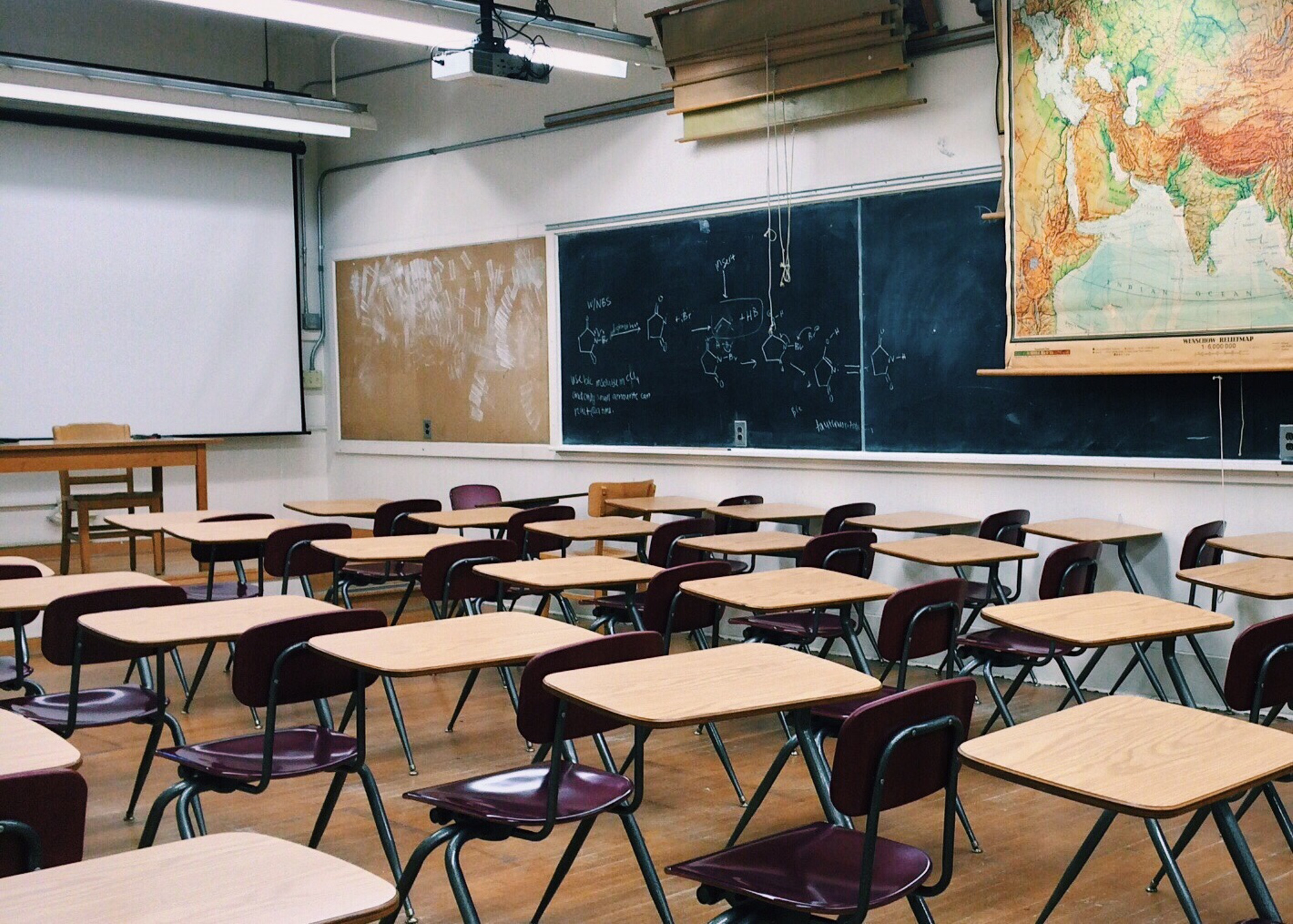 EL TÍTULO 1 ES UN PROGRAMA FEDERAL QUE PROPORCIONA FONDOS SUPLEMENTARIOS AL ESTADO Y A LOS DISTRITOS ESCOLARES. LA FINANCIACIÓN ES PARA RECURSOS QUE AYUDEN A LAS ESCUELAS CON ALTAS CONCENTRACIONES DE ESTUDIANTES DE FAMILIAS DE BAJOS INGRESOS PARA PROPORCIONAR UNA EDUCACIÓN DE ALTA CALIDAD QUE PERMITA A TODOS LOS NIÑOS CUMPLIR CON LOS ESTÁNDARES DE RENDIMIENTO DE LOS ESTUDIANTES DEL ESTADO.
¿QUÉ ES EL TÍTULO I?
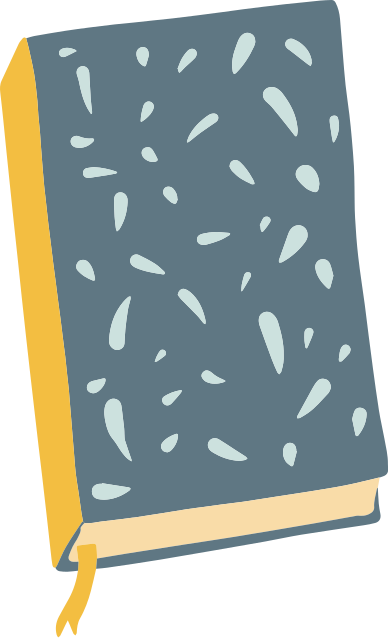 LAS 10 ESCUELAS DEL DISTRITO TIENEN PROGRAMAS DE TÍTULO I. ESO SIGNIFICA QUE RECIBEN FONDOS FEDERALES DEL TÍTULO I, PARTE A PARA OFRECER OPORTUNIDADES A TODOS LOS ESTUDIANTES.

CROCKETT ECC

CARVER ECC

TRAVIS ELEMENTARY

HOUSTON ELEMENTARY

BOWIE ELEMENTARY

AUSTIN ELEMENTARY

MILLER INTERMEDIATE

LUMMUS INTERMEDIATE

ENNIS JUNIOR HIGH SCHOOL

ENNIS HIGH SCHOOL
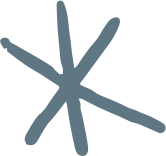 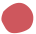 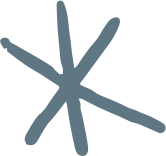 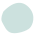 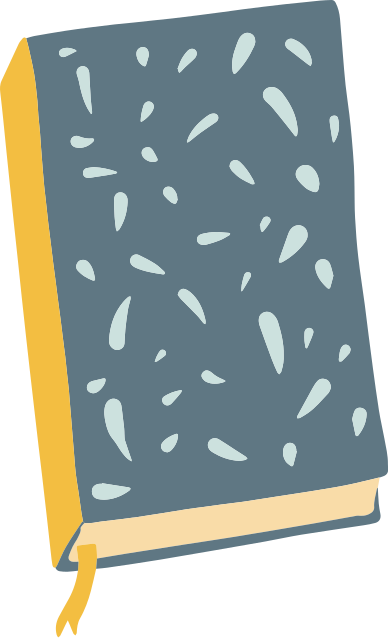 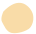 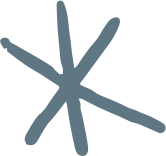 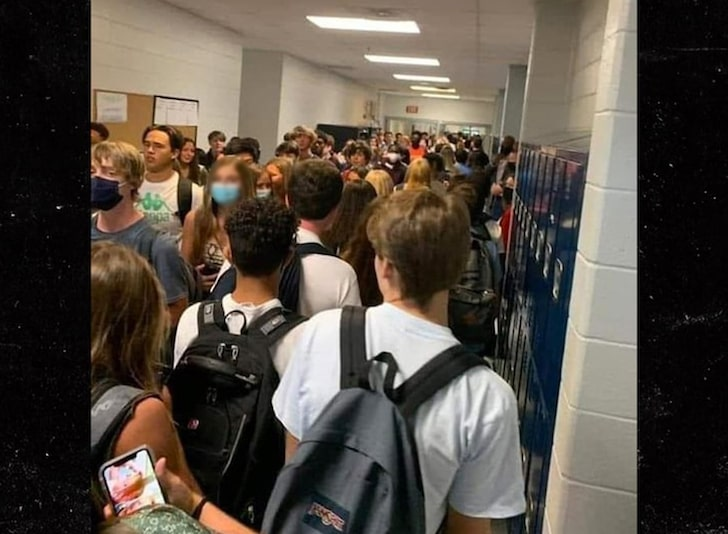 ¿CÓMO SE HACE ELEGIBLE UNA ESCUELA?
LAS ESCUELAS CON MÁS DEL 40% DE LOS ESTUDIANTES QUE RECIBEN ALMUERZO GRATIS O REDUCIDO SON ELEGIBLES PARA LOS FONDOS DEL TÍTULO I.

TODOS LOS ESTUDIANTES SE BENEFICIAN DE LOS PROGRAMAS Y/O DEL PERSONAL FINANCIADO POR EL TÍTULO I, A PESAR DE SU ESTADO ECONÓMICO.
Entrenamiento profesional para los maestros
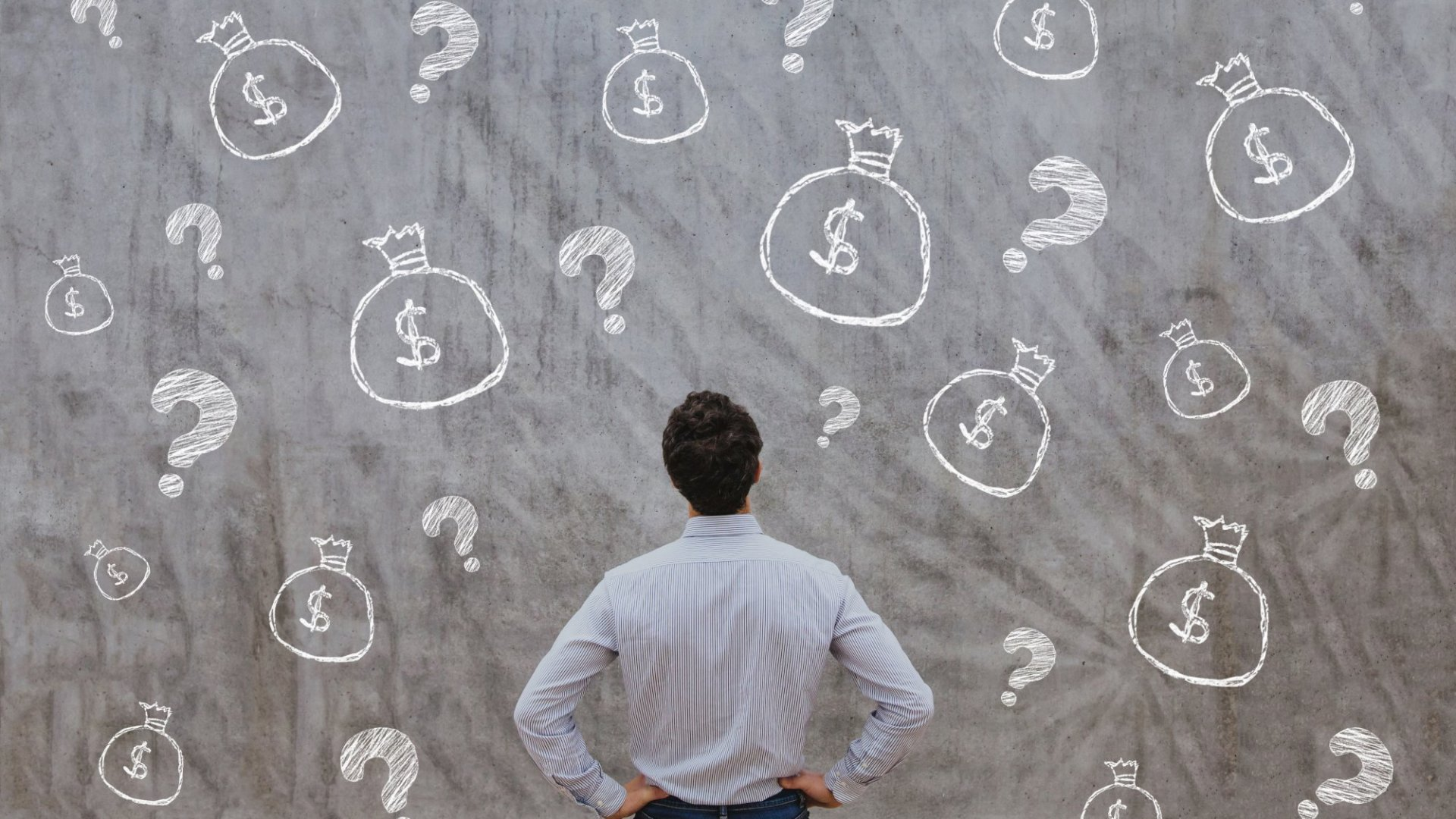 ¿Cómo se usan los fondos en la escuela?
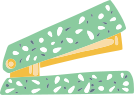 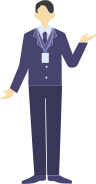 Contratar a más
profesionales para las intervenciones
Comprar más materiales y tecnología
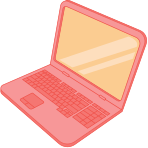 UNA ESCUELA QUE RECIBE FONDOS DEL TÍTULO I DEBE:

ORGANIZAR ACTIVIDADES CON PARTICIPACIÓN DE LOS PADRES

OFRECER INSTRUCCIÓN ADICIONAL Y UNA VARIEDAD DE MÉTODOS DE ENSEÑANZA Y MATERIALES SUPLEMENTARIOS

UNA POLÍTICA DE PARTICIPACIÓN DE LOS PADRES Y LA FAMILIA 

UN COMPACTO ENTRE ESCUELA Y PADRES
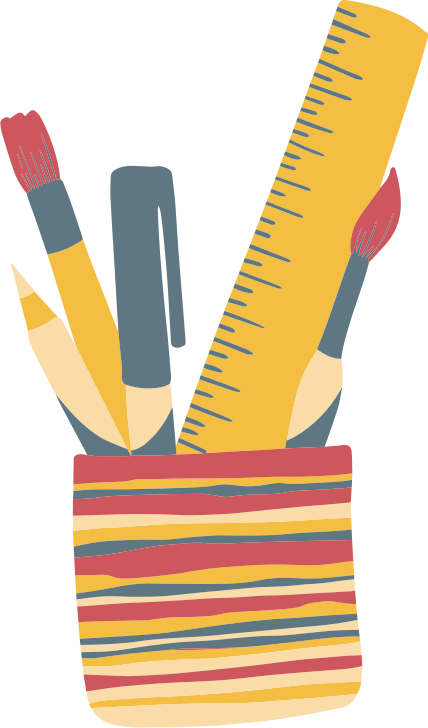 ¿Cómo puede ayudar?
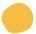 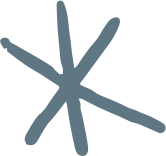 Involúcrese...

Manténgase en contacto con el maestro de su hijo y los administradores de la escuela
Asistir a reuniones/conferencias de padres
Utilice las páginas web de las escuelas y del distrito y las redes sociales
Actualice su información de contacto con la escuela de su hijo
Hágase voluntario cuando pueda
Hable con su hijo; haga preguntas; revise sus carpetas
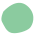 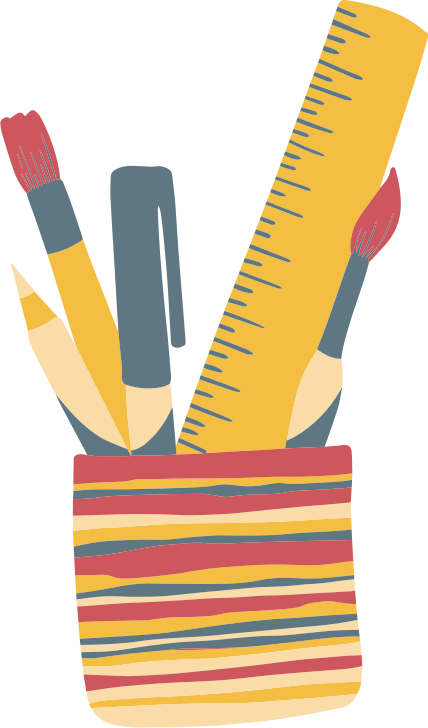 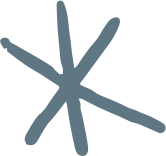 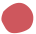 Beneficios de los estudiantes
Calificaciones y resultados de exámenes más altos
Es más probable que haga las tareas
Mejor asistencia
Menos colocación en educación especial
Actitudes y comportamientos más positivos
Altas tasas de graduación
Mayor matriculación en la educación post-secundaria
Beneficios de la participación de los padres y la familia
Beneficios de los padres
Aumenta la confianza en la escuela
Más confianza en sus habilidades como padres
Crea un ambiente en el hogar que fomenta el aprendizaje
Los anima a avanzar en su propia educación
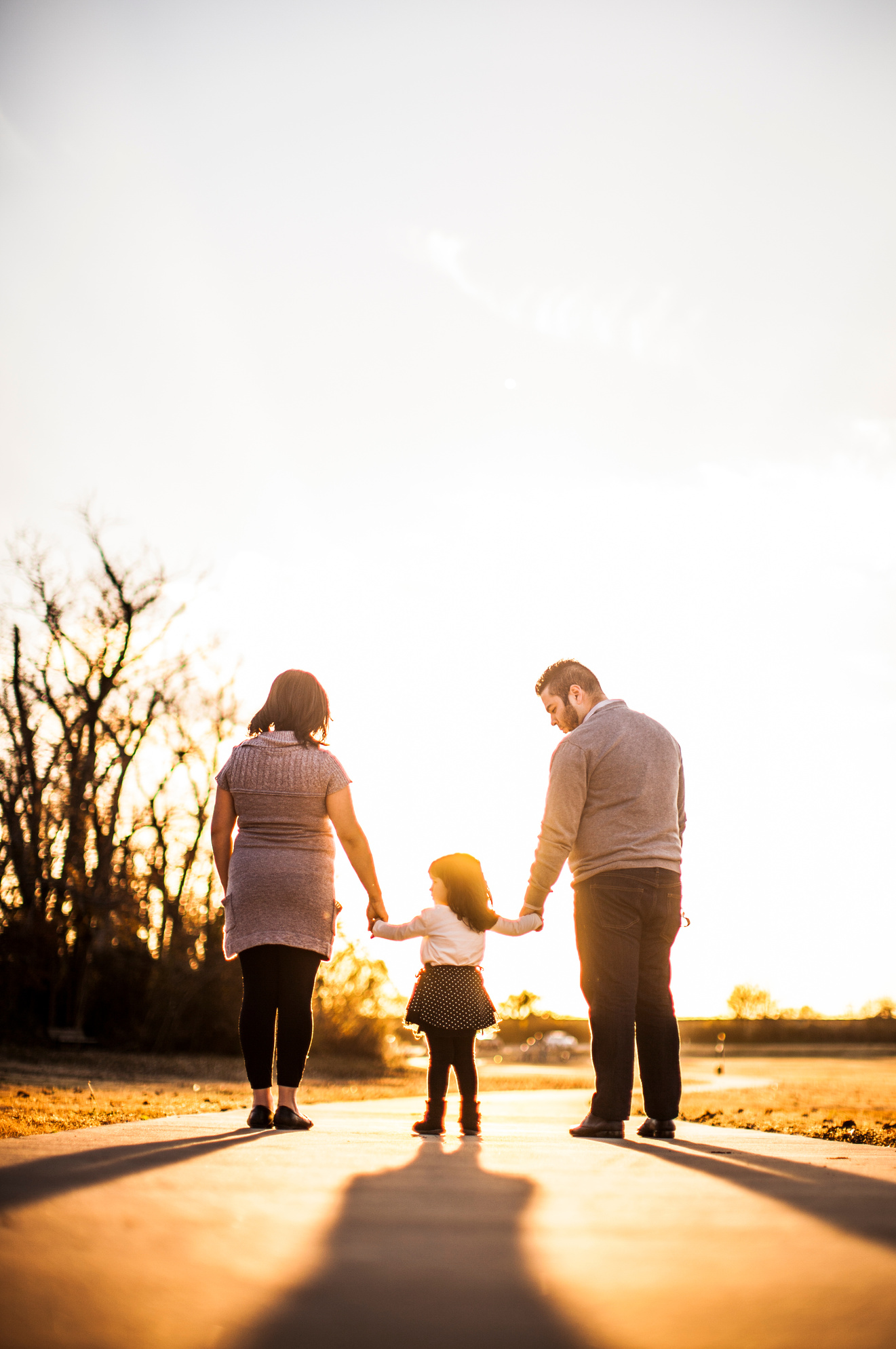 Beneficios de la escuela
Mejora la moral de los maestros
Las calificaciones más altas de los maestros por parte de los padres
Más apoyo de las familias
Mayor rendimiento de los estudiantes
Mejor reputación en la comunidad
Pacto entre la escuela y los padres
El pacto entre la escuela y los padres es un acuerdo escrito…

que aborda un plan de estudios e instrucción de alta calidad
que describe cómo los padres y las familias, el personal de la escuela y el estudiante comparten la responsabilidad de mejorar el rendimiento académico del estudiante
que subraya la importancia de la comunicación frecuente entre la escuela y el hogar, y el valor de las reuniones entre padres y maestros.
que afirma la importancia de los padres y las familias en las decisiones relativas a la educación de sus hijos
Los padres del Título I tienen derecho a participar en el desarrollo del pacto entre la escuela y los padres.
LA POLÍTICA DE PARTICIPACIÓN DE PADRES Y FAMILIAS ABORDA CÓMO LA ESCUELA IMPLEMENTARÁ EL PROGRAMA DE PARTICIPACIÓN DE PADRES Y FAMILIAS QUE INCLUYE:

PROPORCIONAR INFORMACIÓN PERTINENTE SOBRE LAS ACTIVIDADES DE PARTICIPACIÓN DE LA FAMILIA

PROPORCIONAR INFORMACIÓN A LOS PADRES SOBRE EL CURRÍCULO Y LA EVALUACIÓN

SI SE SOLICITA, PROPORCIONAR REUNIONES ADICIONALES CON LOS PADRES PARA DISCUTIR LAS DECISIONES PARA LA EDUCACIÓN DE SU HIJO

INFORMAR A LOS PADRES DEL TÍTULO I DE SU DERECHO A PARTICIPAR EN EL DESARROLLO DE LA POLÍTICA DE LA ESCUELA
Política de participación de los padres y la familia
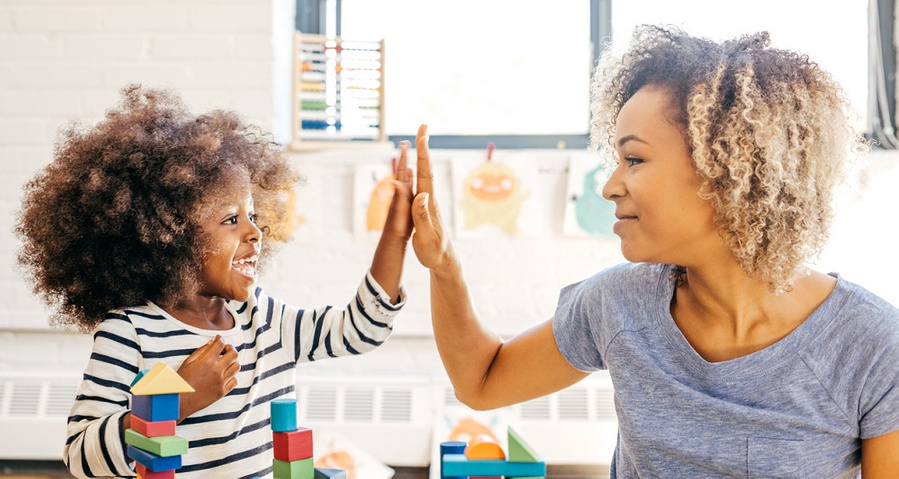 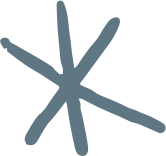 Participación de los padres y la familia
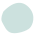 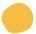 Una parte de los fondos del Título I, Parte A se asigna para la participación de los padres y la familia

El 10% de los fondos asignados a la participación de los padres y las familias se utilizan para iniciativas a nivel de todo el sistema y los gastos administrativos se refieren a la participación de los padres y las familias
El 90% de los fondos para la participación de los padres y las familias deben asignarse a las escuelas del Título I del distrito para implementar la participación de los padres y las familias a nivel escolar. 
Los padres del Título I tienen derecho a participar en las decisiones relativas a la forma en que estos fondos se utilizarán para las actividades de participación de los padres y la familia
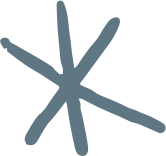 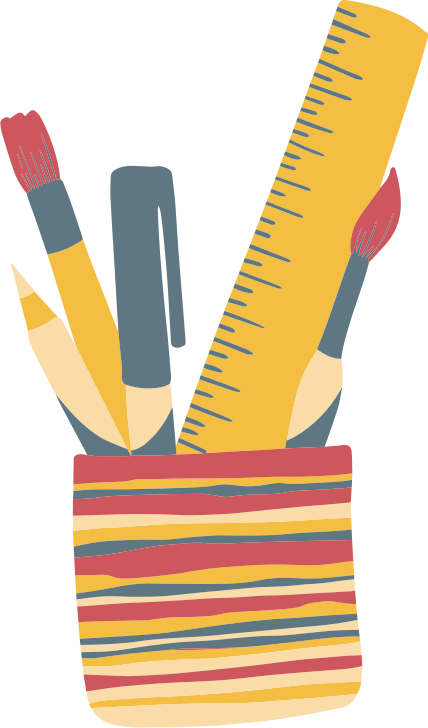 Evaluación Anual
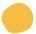 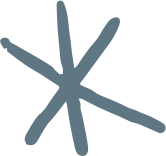 El contenido y la eficacia de la Política de Participación de Padres y Familias debe ser evaluado anualmente. Esto incluye:
Identificación de los obstáculos a la participación de los padres
Recopilación de datos e información
-Cuestionarios y encuestas a los padres
-Grupos de discusión
-Parent advisory committee input
Reporting findings to parents and families and using those results to revise the Parent and Family Engagement Policy and school-parent compact
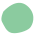 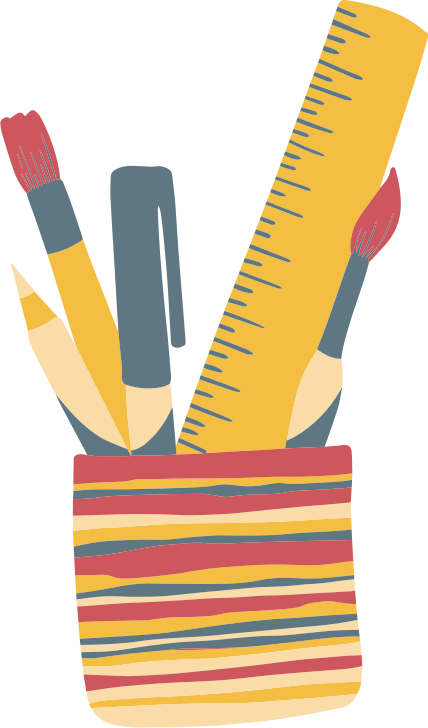 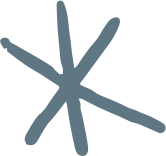 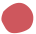 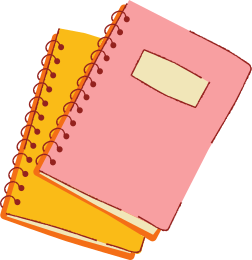 Currículo
ENNIS ISD SIGUE  EL CURRICULO TEKS ADOPTADOS POR EL ESTADO. SEGUIMOS EL ALCANCE Y LA SECUENCIA EN EL PROGRAMA DE RECURSOS DE LOS TEKS. CADA DEPARTAMENTO DE PROFESORES ALINEA LA INSTRUCCIÓN DE LA CLASE, LAS ACTIVIDADES Y LAS EVALUACIONES CON LOS ESTÁNDARES DEL ESTADO.
TEKS Resource System Parent Portal
Preguntas diarias informales, boletos de salida y participación en clase
Prueba de unidad a la conclusión de unidades o conceptos
Evaluaciones y exámenes semestrales de base común
Prueba STAAR simulada o lanzada
Revisiones universales para niveles de lectura
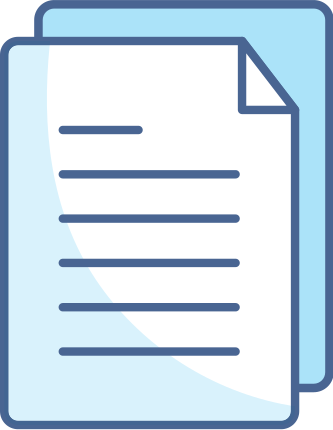 Evaluación
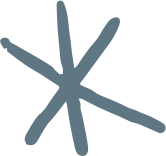 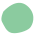 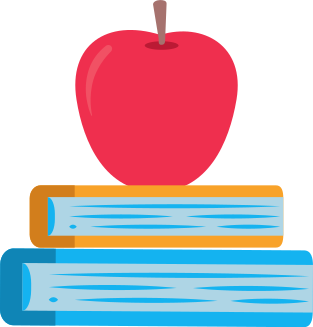 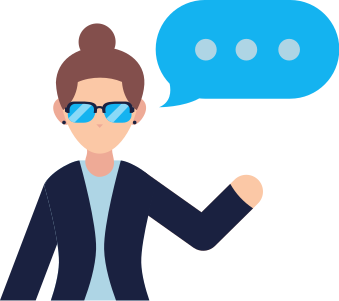 Calificaciones de los Maestros
Las escuelas deben notificar a los padres que tienen derecho a solicitar información sobre las calificaciones del maestro de su hijo.


Los padres deben seguir los procedimientos de la escuela para solicitar esta información

Consulte con la oficina de su escuela o la oficina del distrito para hacer esta solicitud.
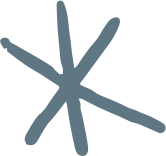 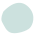 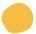 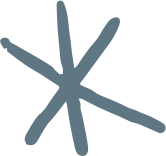 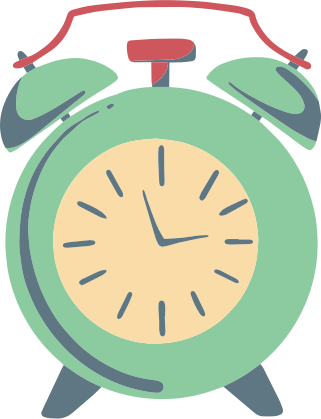 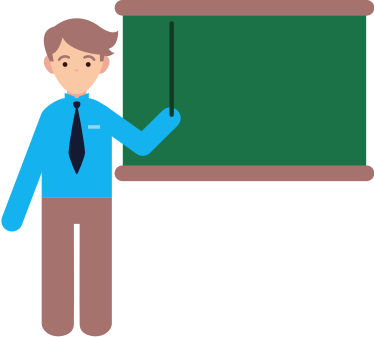 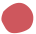 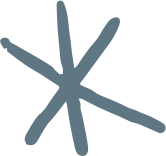 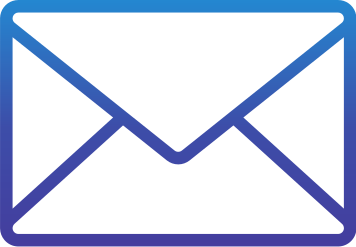 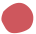 ¿A quién debo contactar?
Crockett ECC (972) 872-7131
Carver ECC (972) 872-3730
Travis Elementary (972) 872-7455
Houston Elementary (972) 872-7285
Bowie Elementary (972) 872-7234
Austin Elementary (972) 872-7190
Miller Intermediate (972) 872-3775
Lummus Intermediate (972) 872-7060
Ennis Junior High (972) 872-3850
Ennis High (972) 872-3500

District Parent Liaison (972) 872-7336
kimberly.procell@ennis.k12.tx.us
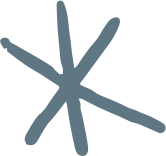 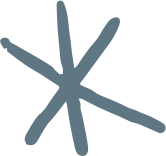 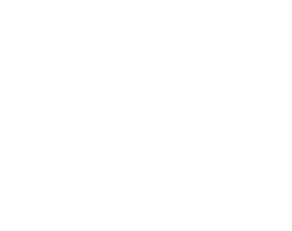 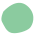 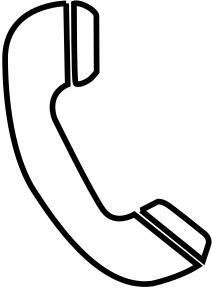 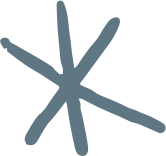 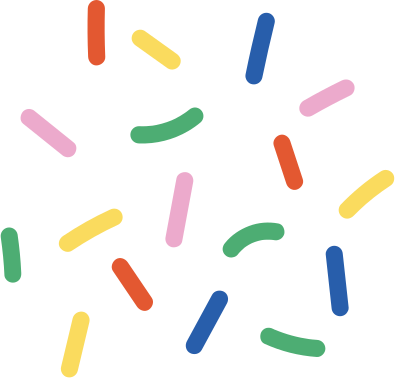 Gracias por Asistir!
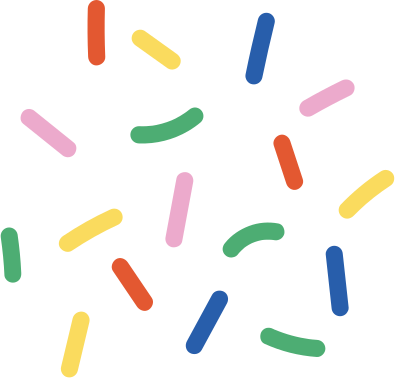